Statewide Threat Management and SESIR Reporting Portal
Marjory Stoneman Douglas High School
 Public Safety Commission
July 30, 2024
Darren Norris
Vice Chancellor
Office of Safe Schools
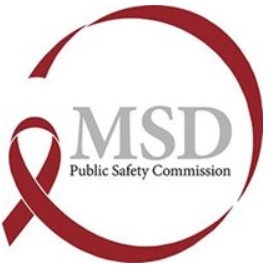 Threat Management Portal Project, Section 1001.212(12)(c)1., Florida Statutes
By August 1, 2025, the office shall develop, host, maintain, and administer a threat management portal that will digitize the Florida-specific behavioral threat assessment instrument for use by each school district, school, charter school governing board, and charter school. The portal will also facilitate the electronic threat assessment reporting and documentation as required by the Florida-specific behavioral threat assessment instrument to evaluate the behavior of students who may pose a threat to the school, school staff, or students and to coordinate intervention and services for such students.
School Environmental Safety Incident Reporting (SESIR) Portal Project, Florida Law - Chapter 2023-18
For the 2023-2024 fiscal year, the sums of $1.5 million in recurring funds and $1.5 million in nonrecurring funds from the General Revenue Fund are appropriated to the Department of Education to competitively procure for the development or acquisition of a cloud-based secure School Environmental Safety Incident Reporting (SESIR) system.
Safety & Threat Management Portal (STMP)
FDOE is developing a combined solution that:
Will provide a statewide, cloud-hosted solution to support the Florida-specific Behavioral Threat Assessment Instrument. 
Will better enable the evaluation and assessment of potential threats, streamline the management of actual threats, receive SESIR incident reports and analyze SESIR report data. 
Aims to make aggregate SESIR report data readily available.
STMP System Details
Will provide an option for securely transferring student records to enhance communication and continuity of care for students who change schools or districts.
The vendor, Versaterm Public Safety US, is contracted to implement a secure, statewide portal for school districts to submit SESIR data, evaluate potential threats and manage actual threats.
The STMP will outline case management steps for threat management teams.
STMP System Details
Project objectives and outcomes: 
All Florida school districts utilize the same statewide portal
Improved threat management and SESIR data quality
Expansion of data points collected
Increased data availability
Enhanced notification system
System flexibility to accommodate future changes
Streamlined, consistent process
STMP Project Status
The project is on track with schedule, scope and budget; currently at 26% completion. 
Project Charter, Project Management Plan and Project Schedule have been developed in partnership with Office of Safe Schools, Division of Technology and Innovation and the FDOE Data Systems Project Management Office. 
Detailed Cybersecurity Requirements, System Configuration and the System Security Plans have been developed and are currently in review with FDOE. 
Initial work on Technical Architecture is underway, with a focus on continued development of system requirements, solution analysis and design.
STMP Project Status
Research and analysis of integration opportunities with existing school district infrastructure is ongoing.
The next project phase will produce detailed information on system functionality and development of Threat Management and SESIR reporting modules within the portal. Enhanced reporting capabilities, notifications and alerts will be clearly defined and developed. 
The project is on track to be completed by August 1, 2025.